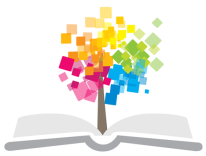 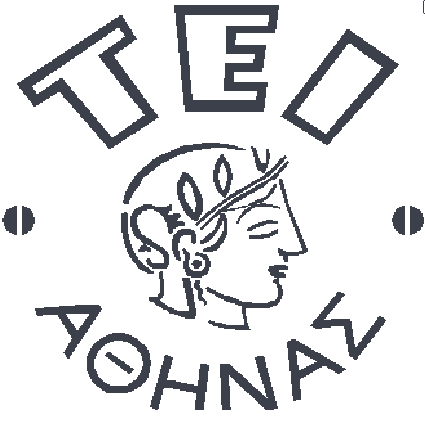 Ανοικτά Ακαδημαϊκά Μαθήματα στο ΤΕΙ Αθήνας
ΑποκατάστασηΔυσλειτουργιών Σύγκλεισης
Ενότητα 7: Βασικές αρχές αποκατάστασης σύγκλεισης με επιεμφυτευματικές προσθέσεις
Δρ. Παναγιώτα Τσόλκα, Αναπληρώτρια Καθηγήτρια
Τμήμα Οδοντικής Τεχνολογίας
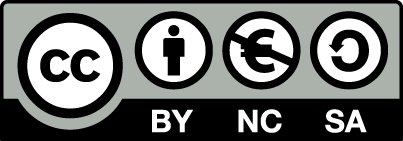 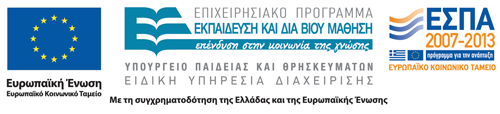 Εμβιομηχανική και Σύγκλειση επί Εμφυτευμάτων
Το εμφύτευμα (implant)  είναι ένα μηχανικό υποκατάστατο του δοντιού, με τελείως διαφορετική βιολογική συμπεριφορά από το δόντι που αναπληρώνει.
 Τα εμφυτεύματα δεν διαθέτουν περιοδοντικό σύνδεσμο αλλά παρουσιάζουν αγκυλωτικής μορφής σύνδεση με το οστού, με αποτέλεσμα όλες οι δυνάμεις της μάσησης να μεταφέρονται απευθείας στο οστού της γνάθου.
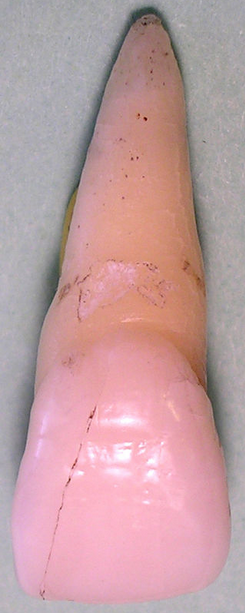 “Centralincisorfacial06-06-06b”, από Dozenist διαθέσιμο με άδεια CC BY-SA 3.0
“Single crown implant”, από Ian Furst διαθέσιμο με άδεια CC BY-SA 3.0
2
Διαφορά φυσικού δοντιού και εμφυτεύματοςΕμβιομηχανικά χαρακτηριστικά
Χαρακτηριστικά
Περιοδοντικός σύνδεσμος
Αγκύλωση
Τρόπος σύνδεσης
Σχεδόν καμία
Κινητικότητα
Πολλαπλή
Κάθετη 25-100 μm,
Πλάγια , 56-108 μm
Κάθετη 3-5 μm,
Πλάγια , 10-50μm
Μετακίνηση
Διατομή
Μη κυκλική
Κυκλική
Ιδιοδεκτικότητα
Υψηλή
Χαμηλή
Έντονη 		                            Μειωμένη 
                            20μm 		                              48μm
                            2.6 foils		                              3.2 foils
                            11.5 gr		                              100.6 gr
Αναγνώριση
    επαφών
Διεύρυνση περιρριζικού χώρου
 Αποτριβές, 
Κατάγματα αδαμαντίνης
Αυχενικές διαβρώσεις,
Κινητικότητα
Μικρές αποτριβές
Χαλάρωση- θραύση εξαρτημάτων
Απώλεια οστεονσωμάτωσης
Επιπλοκές
3
Διαφορά φυσικού δοντιού και εμφυτεύματοςΣυγκλεισιακή καταπόνηση
Φυσικό δόντι
περιοδοντικό τραύμα
κινητικότητα 
ευαισθησία
Εμφύτευμα
απώλεια  οστού φατνιακής ακρολοφίας
απώλεια οστενσωμάτωσης
Πορσελάνη
(στεφάνη)
αδαμαντίνη
οδοντίνη
πολφός
διαβλεννογόνιο
κολόβωμα
ούλα
εμφύτευμα
Περιοδοντικός
σύνδεσμος
Οστό
(αγκυλωτικός σύνδεσμος)
4
Εμβιομηχανικές διαφορές Προσθέσεων επί φυσικών δοντιών και επί εμφυτευμάτων
14mm
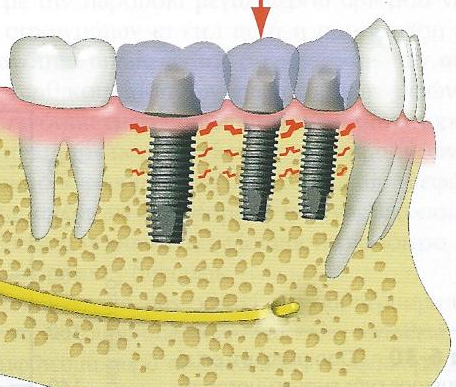 5
©Misch CE. Η προσθετική των οδοντικών εμφυτευμάτων. 
Μετάφραση Λομβαρδάς ΠΙ. Εκδόσεις Μπονισέλ Αθήνα 2008.
Εμβιομηχανική και Σύγκλειση επί Εμφυτευμάτων
Παράγοντες εμβιομηχανικής αποτυχίας επιεμφυτευματικών προσθέσεων
Η συγκλεισιακή υπερφόρτιση ανάλογα με το μέγεθος, την ένταση και την κατεύθυνση των μασητικών δυνάμεων. 
 Οι τάσεις προκαλούμενες από τη μη σωστή εφαρμογή της πρόσθεσης επί των εμφυτευμάτων
Συγκλεισιακή
υπερφόρτιση
Οστική απώλεια
Τάσεις προκαλούμενες από την μη παθητική εφαρμογή της πρόσθεσης
Μικροβιακή
πλάκα
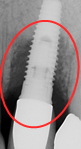 6
Παράγοντες Συγκλεισιακής Υπερφόρτισης
Μεγάλης έκτασης πρόβολα
		>15 mm στην κάτω γνάθο 
		>10-12 mm στην άνω γνάθο 
 Παραλειτουργικές έξεις-Βρυγμός 
 Έντονες πρόωρες επαφές
	>180 μm σε πειραματικές μελέτες επί πιθήκων 
		> 100 μm σε ανθρώπους 
 Ευρεία συγκλεισιακή επιφάνεια
 Έντονη κλίση επικλινών επιπέδων
 Ανεπαρκής ποιότητα και πυκνότητα του οστού
 Ανεπαρκής αριθμός εμφυτευμάτων
7
Σύγκλειση προστατευόμενη από εμφυτεύματα
F
F
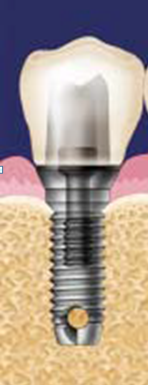 Συμπιεστική πίεση
Εφελκυστική πίεση
8
Σύγκλειση προστατευόμενη από εμφυτεύματα
F
F
Όταν μια πλάγια δύναμη ασκηθεί σε ένα εμφύτευμα αυξάνουν τόσο η συμπιεστική δύναμη στην αντίθετη πλευρά της άσκησης της δύναμης όσο και η εφελκυστική και διατμητική πίεση στη σύστοιχη με τη δύναμη πλευρά.
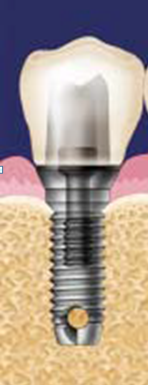 Συμπιεστική πίεση
Εφελκυστική πίεση
9
Σύγκλειση προστατευόμενη από εμφυτεύματα
Αύξηση της απόκλισης ανάμεσα στον επιμήκη άξονα του εμφυτεύματος και της διεύθυνσης της δύναμης  προκαλεί αύξηση των πιέσεων στο σύμπλεγμα εμφυτεύματος- στεφάνης.
Απόκλιση  του κέντρου του εμφυτεύματος  κατά 300  από τον επιμήκη άξονα,  προκαλεί αύξηση  κατά 50% των πιέσεων στη παρειακή επιφάνεια  του συστήματος εμφύτευμα -πορσελάνη
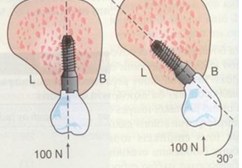 10
Σύγκλειση προστατευόμενη από εμφυτεύματα(αξονική ή μη αξονική φόρτιση)
.
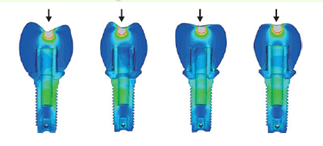 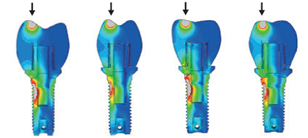 11
Σύγκλειση προστατευόμενη από εμφυτεύματα(συγκλεισιακή μορφολογία)
.
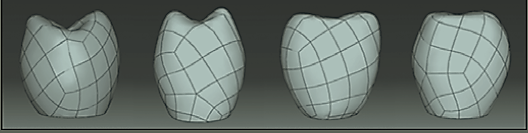 6mm
4mm
6mm
4mm
II
III
IV
I
12
Σύγκλειση προστατευόμενη από εμφυτεύματα
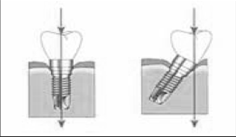 Μη Αξονική φόρτιση??
 ή Πρόβολα ??
Η μη αξονική φόρτιση ενός εμφυτεύματος (εμφύτευμα τοποθετημένο υπό γωνία ή φορτισμένο με γωνιώδεις συγκλεισιακές δυνάμεις)  είναι καταστροφική τόσο για το οστό όσο και για την πρόσθεση.
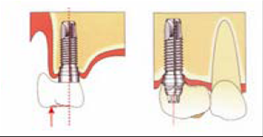 13
Σύγκλειση προστατευόμενη από εμφυτεύματα(πρόβολα)
Πρόβολος σε δύο εμφυτεύματα   θεωρείται μοχλός 1ου είδους. 
Στο  πιο μακρινό από τον πρόβολο εμφύτευμα η δύναμη διπλασιάζεται (50lbs)
Στο πιο κοντινό  από το πρόβολο εμφύτευμα η ασκούμενη δύναμη ισούται με το άθροισμα των άλλων δυο (75 lbs).
Misch CE. Η προσθετική των οδοντικών εμφυτευμάτων. Μετάφραση Λομβαρδάς ΠΙ. Εκδόσεις Μπονισέλ Αθήνα 2008.
14
Επιεμφυτευματικές αποκαταστάσεις και πρόβολα
15
Υπερβολική ή Λανθασμένη φόρτιση των επιεμφυτευματικών προσθέσεων, οδηγεί σε:
Απώλεια οστεοενσωμάτωσης-απώλεια εμφυτεύματος.
Κάταγμα εμφυτεύματος.
Κάταγμα προσθετικής βίδας ή συχνό ξεβίδωμα.
Κάταγμα βίδας διαβλεννογονίου κολοβώματος.
Κάταγμα-μηχανική λειτουργική αποτυχία της προσθετικής εργασίας.
Αποκόλληση των αποκαταστάσεων.
Θραύση αποκατάστασης.                          
Περιεμφυτευματίτιδα .
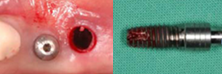 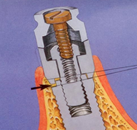 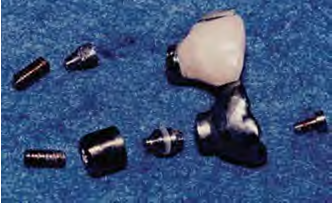 16
17
Καθοριστικοί Παράγοντες της Σύγκλεισης προστατευόμενης από Εμφυτεύματα
Οστική πυκνότητα
Αύξηση χρόνου επούλωσης
Προοδευτική φόρτιση
Οστική ποσότητα
Αριθμός εμφυτευμάτων
Διάμετρος εμφυτεύματος
Μήκος εμφυτεύματος
Επιφάνεια εμφυτεύματος
ΣΥΓΚΛΕΙΣΗ ΕΜΦΥΤΕΥΜΑΤΩΝ
ΑΥΞΗΣΗ ΣΤΗΡΙΚΤΙΚΗΣ ΕΠΙΦΑΝΕΙΑΣ
ΕΛΕΓΧΟΣ ΤΗΣ ΚΑΤΕΥΘΥΝΣΗΣ ΤΩΝ ΔΥΝΑΜΕΩΝ
ΜΕΙΩΣΗ ΤΟΥ ΜΕΓΕΘΟΥΣ ΤΩΝ ΔΥΝΑΜΕΩΝ
Συγκλεισιακές επαφές
Θέση των επαφών
Κατανομή των επαφών
Τύπος πρόσθεσης
Μήκος προβόλου ↓
Σταυροειδής σύγκλειση
Ναρθηκοποίηση
Θέση εμφυτεύματος
Συγκλεισιακή μορφολογία
Αβαθή κεντρικά βοθρία
Μειωμένη κλίση των επικλινών επιφανειών των φυμάτων 
Μειωμένη συγκλεισιακή επιφάνεια
Φόρτιση εμφυτεύματος κατά μήκος του άξονα του
Κεντρικές επαφές 
Μήκος εμφυτεύματος
Επιφάνεια εμφυτεύματος
18
19
Συγκλεισιακά Πρότυπα
Πρόσθιος οδηγός καθοδηγούμενος από τα φυσικά δόντια.
Ομαδική συνέργεια ή πρόσθια προστασία με συμμετοχή ή όχι των κυνοδόντων.
Κεντρικές επαφές, στενή συγκλεισιακή τράπεζα, επίπεδα φύματα, πρόβολα μικρής έκτασης, εγγύς πρόβολα προτιμητέα.
 Ναρθηκοποιήση στηριγμάτων, ανένδοτη σύνδεση εμφυτευμάτων με δόντια.
Σταυροειδής σύγκλειση όπου είναι απαραίτητο.
Αναλογία ύψους μύλης επιεμφυτευματικής πρόσθεσης / μήκος εμφυτεύματος
	 > 1: 1 μη επιθυμητή.
Χρήση νυχτερινού νάρθηκα σταθεροποίησης σε υποψία βρυγμού.
20
Συγκλεισιακά Πρότυπα
Ισόρροπη σύγκλειση αν ο αντίθετος φραγμός φέρει κινητή πρόσθεση.
Ομαδική συνέργεια ή πρόσθια προστασία με ομαλό, ήπιας κλίσης πρόσθιο οδηγό αν ο αντίθετος φραγμός έχει φυσική οδοντοφυΐα .
Όχι επαφές στην περιοχή των προβόλων, τόσο στην εργαζόμενη όσο και στη μη εργαζόμενη πλευρά κίνησης (100 μm). Άπω πρόβολα έως  ένας προγόμφιος ασφαλές. 
 Ναρθηκοποιήση στηριγμάτων.
Μακρά κεντρική με περιοχή ελευθερίας (1-1,5 mm).
21
22
23
Σχεδιασμός επιεμφυτευματικής αποκατάστασης(Βασικές αρχές)
Επαρκής μεσοφραγματικός χώρος.

Αποφυγή μη αξονικής φόρτισης των εμφυτευμάτων.

Αποφυγή υπερφόρτισης (δυνάμεις προβόλων, παθητική εφαρμογή σκελετού).
24
Εργαστηριακός σχεδιασμός επιεμφυτευματικής σύγκλεισης(Διαγνωστικό Κέρωμα)
Έλεγχος διαθέσιμου χώρου
1
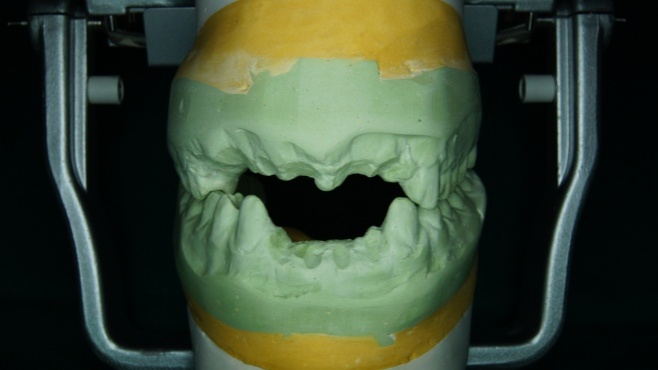 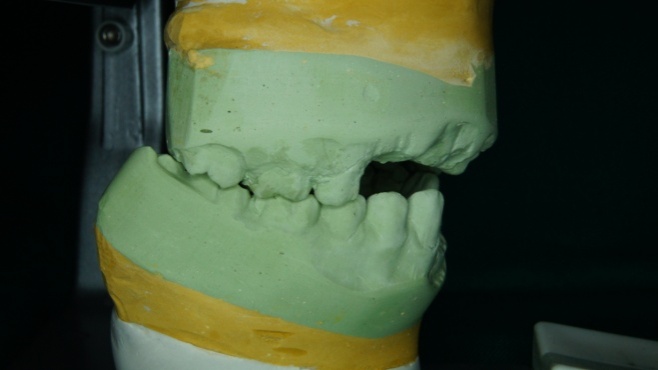 Αποκατάσταση οδοντικού φραγμού
2
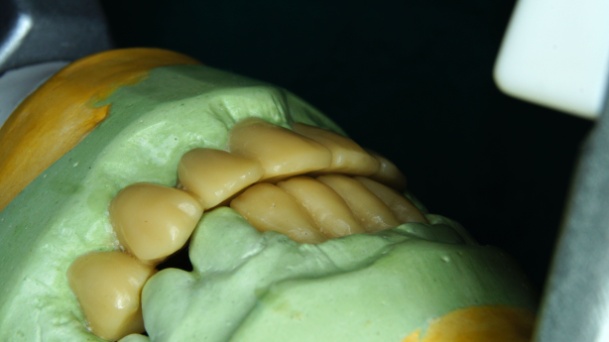 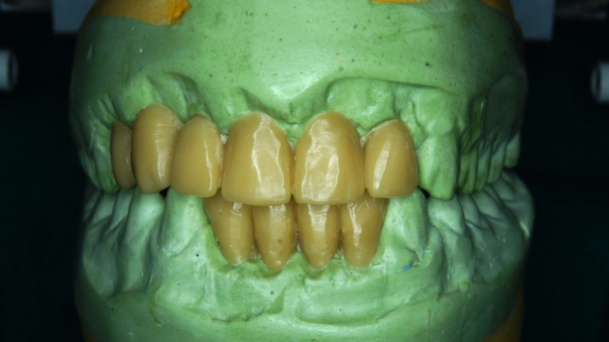 25
Το κέρωμα έγινε από τον Αλέξανδρο Μιχαηλίδη φοιτητή του τμήματος στο πλαίσιο εκπόνησης της πτυχιακής του.
Εργαστηριακός σχεδιασμός επιεμφυτευματικής σύγκλεισης(Διαγνωστικό Κέρωμα)
Επιλογή τύπου αποκατάστασης – Επιλογή κολοβωμάτων
3
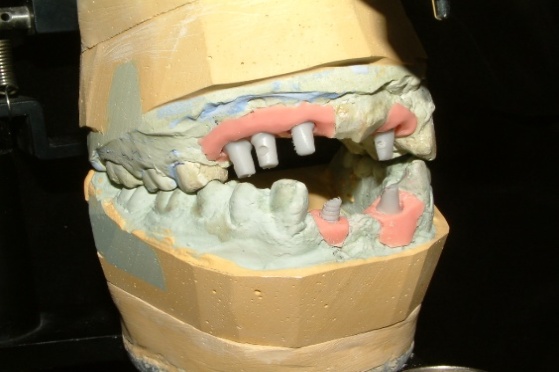 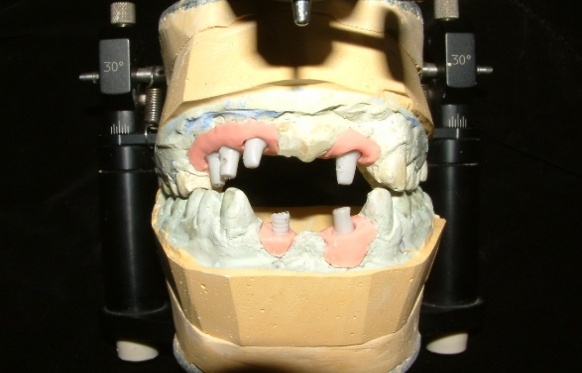 Απόδοση σύγκλεισης
4
Ακολουθείται η υπάρχουσα σύγκλειση ή δημιουργείται εκ νέου συγκλεισιακό μοντέλο, ανάλογα του είδους της αποκατάστασης και της έκτασης της νωδότητας.
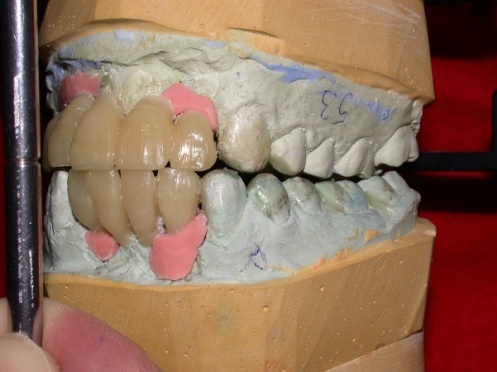 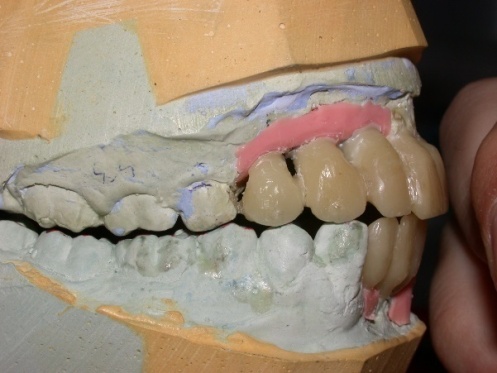 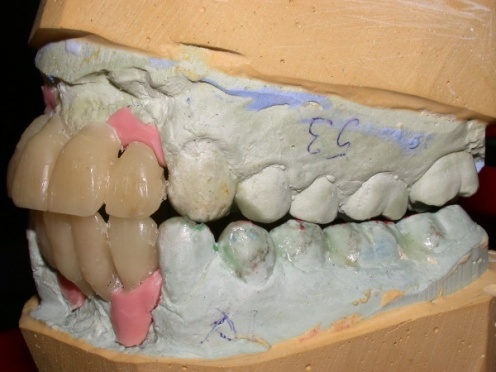 26
Το διαγνωστικό κέρωμα έγινε από τον Αντώνη Νικόπουλο φοιτητή του τμήματος στο πλαίσιο εκπόνησης της πτυχιακής του.
Εργαστηριακός σχεδιασμός επιεμφυτευματικής σύγκλεισης(Επιλογή αρθρωτήρα)
ΔΕΝ έχει αποδειχτεί ότι οι πλέον ακριβείς και σύνθετες μέθοδοι καταγραφών, αναρτήσεις και πολύπλοκοι αρθρωτήρες οδηγούν σε καλύτερο αποτέλεσμα. Οι περισσότερες επιτυχημένες επιεμφυτευματικές αλλά και συμβατικές αποκαταστάσεις που έγιναν στην Σκανδιναυΐα τις τελευταίες δεκαετίες έγιναν σε ημιπροσαρμοζόμενους αρθρωτήρες με την χρήση μέσων τιμών χωρίς την χρήση προσωπικού τόξου.
Χρήση ημιπροσαρμοζόμενου αρθρωτήρα με ή χωρίς καταγραφή προσωπικού τόξου.
27
Εργαστηριακός σχεδιασμός επιεμφυτευματικής σύγκλεισης(απόδοση και έλεγχος σύγκλεισης)
● Οι συγκλεισιακές επαφές στη μέγιστη συναρμογή να κατευθύνονται στο κέντρο του εμφυτεύματος και να επιτρέπουν την διέλευση shim-stock foil πάχους 8-30μm σε δυνατό κλείσιμο (σφίξιμο δοντιών).
● Έλεγχος των συγκλεισιακών επαφών των επιεμφυτευματικών προσθέσεων σε ήπιο κλείσιμο, με χαρτί αρθρώσεως 30μm.
● Δημιουργία σύγκλεισης κυνοδοντικής προστασίας η ομαδικής συνέργειας με συμμετοχή κυρίως των φυσικών δοντιών.
● Πρόσθιος οδηγός σε φυσικά δόντια.
28
Εργαστηριακός σχεδιασμός επιεμφυτευματικής σύγκλεισηςΜονήρης επιεμφυτευματική εργασία
Η απόδοση των συγκλεισιακών επαφών πρέπει να εξασφαλίζει μειωμένες δυνάμεις επί του εμφυτεύματος. Ήπιες επαφές σε δυνατό κλείσιμο, και όχι επαφές σε ήπιο κλείσιμο.
Αβαθή κεντρικά βοθρία.                                                 Μειωμένη κλίση των επικλινών επιφανειών των φυμάτων.                                                                                   Μειωμένη σε εύρος συγκλεισιακή επιφάνεια.                            Έντονες επαφές των όμορων σημείων επαφής.
Σε οπίσθια δόντια, οι επαφές αυστηρά στο κέντρο επάνω από το εμφύτευμα.
Σε πρόσθια δόντια απόδοση ήπιας τομικής τροχιάς.
Σε σύγκλειση εμφυτευμάτων, επαφή στις επικλινείς επιφάνειες μεταξύ των αξόνων των εμφυτευμάτων.
Χ
Χ
29
Εργαστηριακός σχεδιασμός επιεμφυτευματικής σύγκλεισης Κινητές επιεμφυτευματικές αποκαταστάσεις
Σχεδιασμός στήριξης και συγκράτησης επένθετης επιεμφυτευματικής πρόσθεσης
Αξιολόγηση μεσοφραγματικού χώρου. Αύξηση της ΚΔ ή Μείωση της ΚΔ.
Επιλογή κολοβωμάτων (Σφαιρικοί σύνδεσμοι ή Σύνδεσμοι τύπου δοκού).
Επιλογή απόδοσης συγκλεισιακού σχήματος
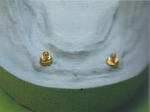 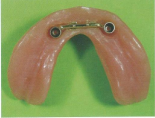 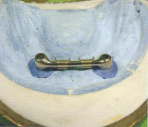 ©Γιαννικάκης Στ., Καρκαζής. Η., “Προσθετική επί Εμφυτευμάτων”, 2007
30
Κινητές επιεμφυτευματικές αποκαταστάσεις
(τύποι σύγκλεισης)
31
Σύγκλειση Προστατευόμενη
από Εμφυτεύματα
32
Τέλος Ενότητας
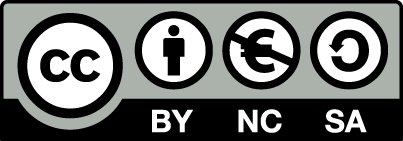 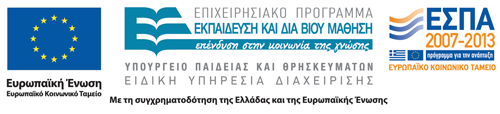 Σημειώματα
Σημείωμα Αναφοράς
Copyright Τεχνολογικό Εκπαιδευτικό Ίδρυμα Αθήνας, Παναγιώτα Τσόλκα 2014. Παναγιώτα Τσόλκα. «Αποκατάσταση Δυσλειτουργιών Σύγκλεισης. Ενότητα 7: Βασικές αρχές αποκατάστασης σύγκλεισης με επιεμφυτευματικές προσθέσεις». Έκδοση: 1.0. Αθήνα 2014. Διαθέσιμο από τη δικτυακή διεύθυνση: ocp.teiath.gr.
Σημείωμα Αδειοδότησης
Το παρόν υλικό διατίθεται με τους όρους της άδειας χρήσης Creative Commons Αναφορά, Μη Εμπορική Χρήση Παρόμοια Διανομή 4.0 [1] ή μεταγενέστερη, Διεθνής Έκδοση.   Εξαιρούνται τα αυτοτελή έργα τρίτων π.χ. φωτογραφίες, διαγράμματα κ.λ.π., τα οποία εμπεριέχονται σε αυτό. Οι όροι χρήσης των έργων τρίτων επεξηγούνται στη διαφάνεια  «Επεξήγηση όρων χρήσης έργων τρίτων». 
Τα έργα για τα οποία έχει ζητηθεί άδεια  αναφέρονται στο «Σημείωμα  Χρήσης Έργων Τρίτων».
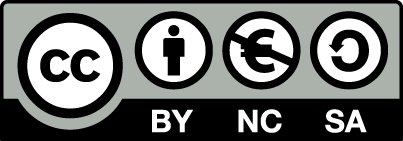 [1] http://creativecommons.org/licenses/by-nc-sa/4.0/ 
Ως Μη Εμπορική ορίζεται η χρήση:
που δεν περιλαμβάνει άμεσο ή έμμεσο οικονομικό όφελος από την χρήση του έργου, για το διανομέα του έργου και αδειοδόχο
που δεν περιλαμβάνει οικονομική συναλλαγή ως προϋπόθεση για τη χρήση ή πρόσβαση στο έργο
που δεν προσπορίζει στο διανομέα του έργου και αδειοδόχο έμμεσο οικονομικό όφελος (π.χ. διαφημίσεις) από την προβολή του έργου σε διαδικτυακό τόπο
Ο δικαιούχος μπορεί να παρέχει στον αδειοδόχο ξεχωριστή άδεια να χρησιμοποιεί το έργο για εμπορική χρήση, εφόσον αυτό του ζητηθεί.
Επεξήγηση όρων χρήσης έργων τρίτων
Δεν επιτρέπεται η επαναχρησιμοποίηση του έργου, παρά μόνο εάν ζητηθεί εκ νέου άδεια από το δημιουργό.
©
διαθέσιμο με άδεια CC-BY
Επιτρέπεται η επαναχρησιμοποίηση του έργου και η δημιουργία παραγώγων αυτού με απλή αναφορά του δημιουργού.
διαθέσιμο με άδεια CC-BY-SA
Επιτρέπεται η επαναχρησιμοποίηση του έργου με αναφορά του δημιουργού, και διάθεση του έργου ή του παράγωγου αυτού με την ίδια άδεια.
διαθέσιμο με άδεια CC-BY-ND
Επιτρέπεται η επαναχρησιμοποίηση του έργου με αναφορά του δημιουργού. 
Δεν επιτρέπεται η δημιουργία παραγώγων του έργου.
διαθέσιμο με άδεια CC-BY-NC
Επιτρέπεται η επαναχρησιμοποίηση του έργου με αναφορά του δημιουργού. 
Δεν επιτρέπεται η εμπορική χρήση του έργου.
Επιτρέπεται η επαναχρησιμοποίηση του έργου με αναφορά του δημιουργού
και διάθεση του έργου ή του παράγωγου αυτού με την ίδια άδεια.
Δεν επιτρέπεται η εμπορική χρήση του έργου.
διαθέσιμο με άδεια CC-BY-NC-SA
διαθέσιμο με άδεια CC-BY-NC-ND
Επιτρέπεται η επαναχρησιμοποίηση του έργου με αναφορά του δημιουργού.
Δεν επιτρέπεται η εμπορική χρήση του έργου και η δημιουργία παραγώγων του.
διαθέσιμο με άδεια 
CC0 Public Domain
Επιτρέπεται η επαναχρησιμοποίηση του έργου, η δημιουργία παραγώγων αυτού και η εμπορική του χρήση, χωρίς αναφορά του δημιουργού.
Επιτρέπεται η επαναχρησιμοποίηση του έργου, η δημιουργία παραγώγων αυτού και η εμπορική του χρήση, χωρίς αναφορά του δημιουργού.
διαθέσιμο ως κοινό κτήμα
χωρίς σήμανση
Συνήθως δεν επιτρέπεται η επαναχρησιμοποίηση του έργου.
Διατήρηση Σημειωμάτων
Οποιαδήποτε αναπαραγωγή ή διασκευή του υλικού θα πρέπει να συμπεριλαμβάνει:
το Σημείωμα Αναφοράς
το Σημείωμα Αδειοδότησης
τη δήλωση Διατήρησης Σημειωμάτων
το Σημείωμα Χρήσης Έργων Τρίτων (εφόσον υπάρχει)
μαζί με τους συνοδευόμενους υπερσυνδέσμους.
Χρηματοδότηση
Το παρόν εκπαιδευτικό υλικό έχει αναπτυχθεί στo πλαίσιo του εκπαιδευτικού έργου του διδάσκοντα.
Το έργο «Ανοικτά Ακαδημαϊκά Μαθήματα στο ΤΕΙ Αθηνών» έχει χρηματοδοτήσει μόνο την αναδιαμόρφωση του εκπαιδευτικού υλικού. 
Το έργο υλοποιείται στο πλαίσιο του Επιχειρησιακού Προγράμματος «Εκπαίδευση και Δια Βίου Μάθηση» και συγχρηματοδοτείται από την Ευρωπαϊκή Ένωση (Ευρωπαϊκό Κοινωνικό Ταμείο) και από εθνικούς πόρους.
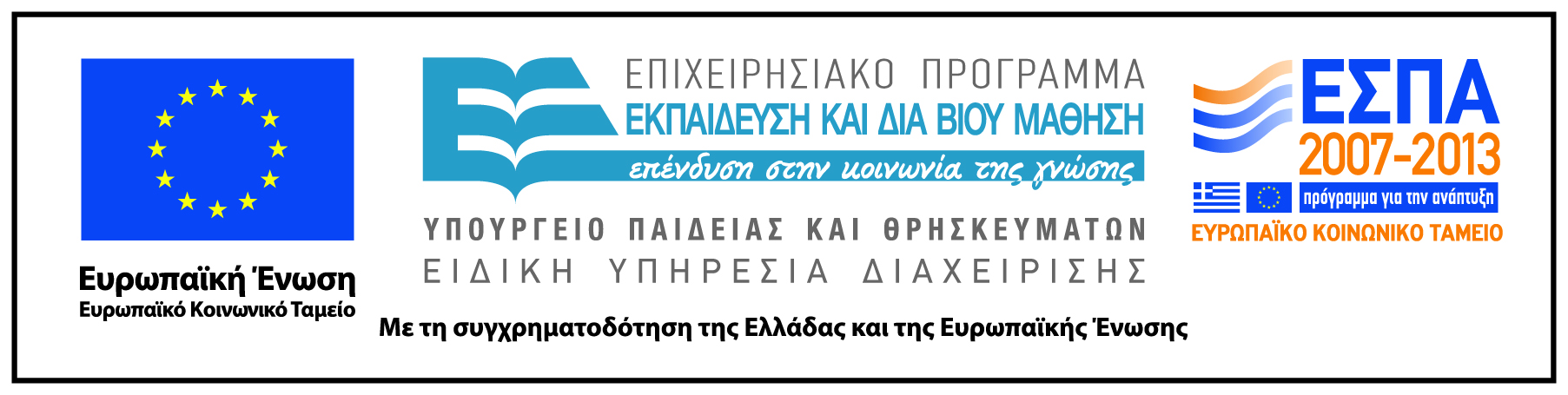